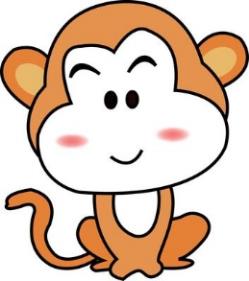 陕旅版
三年级下册
Unit1 My Body
Part A Draw yourself  
           Let’s learn
Part B Play a game
WWW.PPT818.COM
>>Review
Look and say
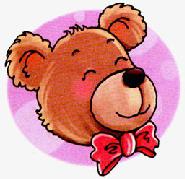 head
ear
nose
eye
mouth
face
>>Warm-up
I say you do
Touch your ...
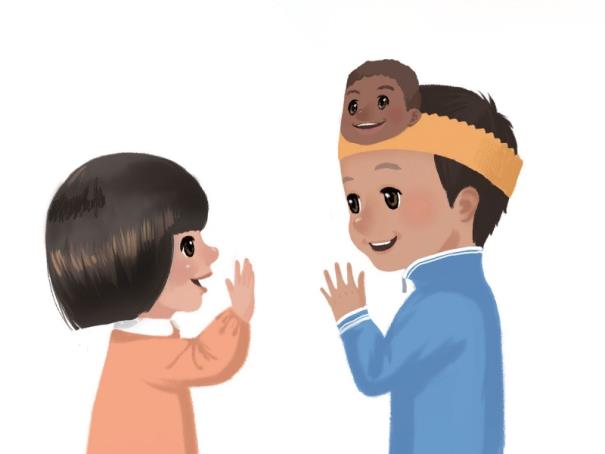 >>Lead-in
Review
Look and say
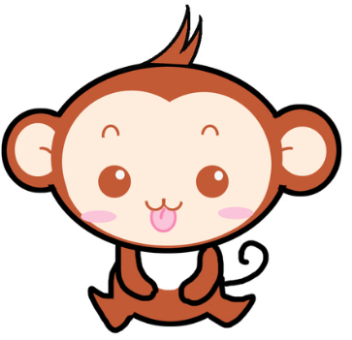 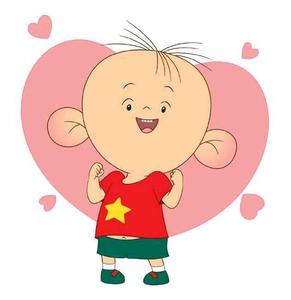 >>Presentation
Look at the bear.
Let’s say
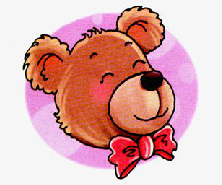 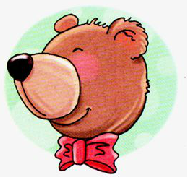 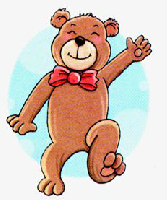 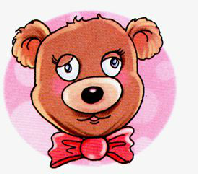 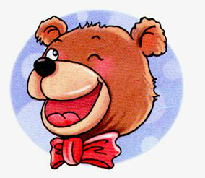 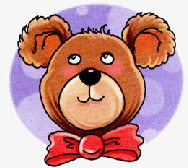 >>Presentation
Let’s say
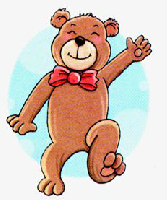 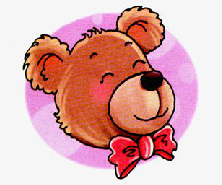 This is the head 
and this is the face.
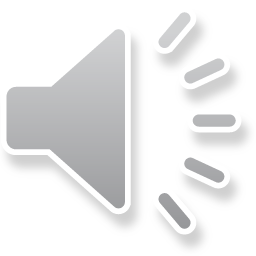 >>Presentation
Let’s say
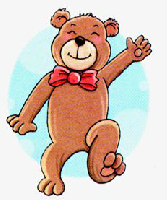 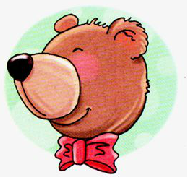 It has a nose.
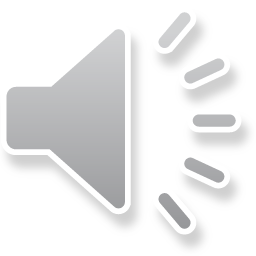 >>Presentation
Let’s say
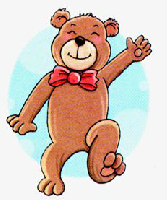 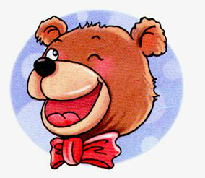 It has a mouth.
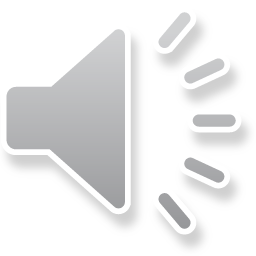 >>Presentation
Let’s say
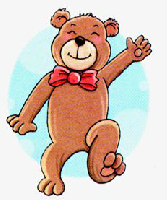 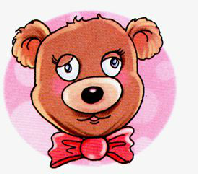 These are the eyes.
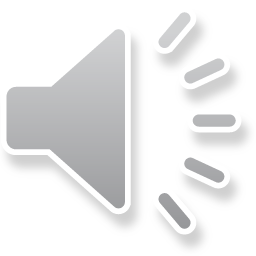 >>Presentation
Let’s say
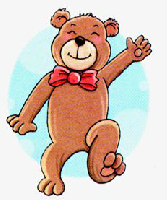 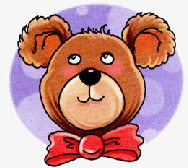 Those are the ears.
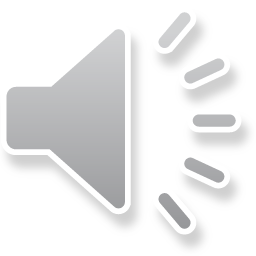 >>Presentation
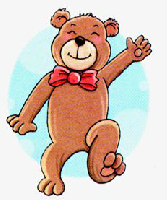 Let’s say
It is a nice bear.
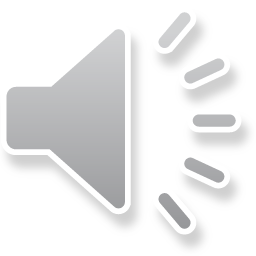 Learning tip :
开始
当你自己朗读时，遇到不会读或不明白意思的单词或句子，可以把它圈起来，请教同学或老师！
>>Practice
Read it by yourselves for one minute .
自读课文一分钟。
一分钟倒计时
60
10
50
20
40
30
>>Practice
Look and say
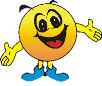 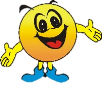 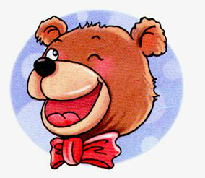 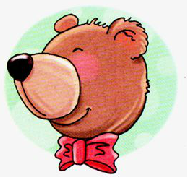 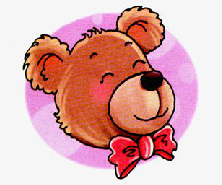 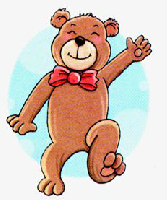 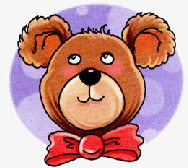 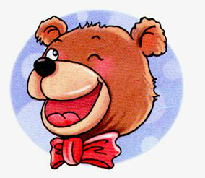 >>Practice
Make sentences
This is a /an … These are … It has …
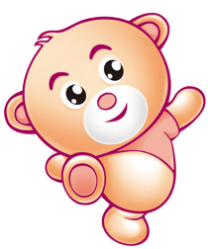 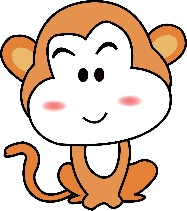 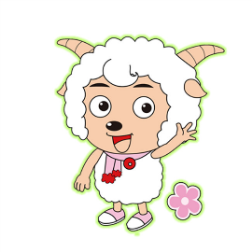 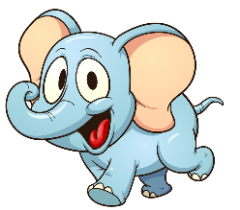 >>Practice
句子接龙
Activity 1
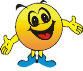 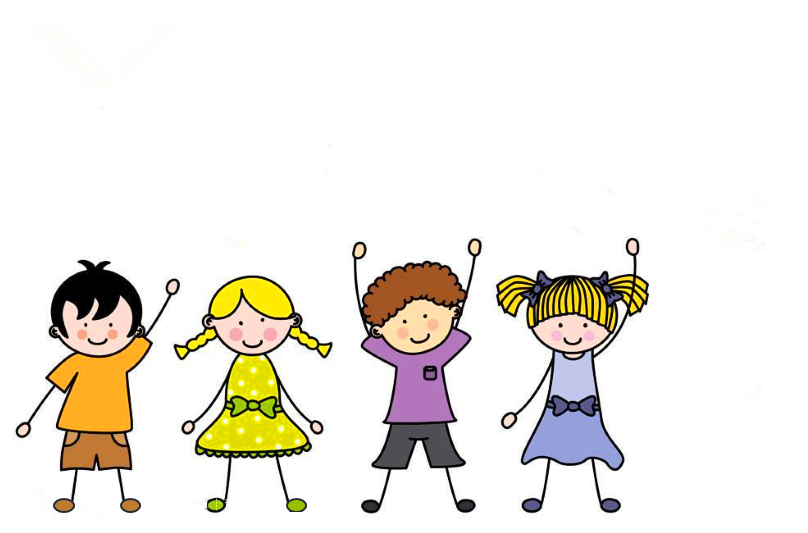 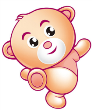 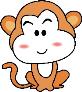 The monkey has a small eyes.
The elephant has a big eyes.
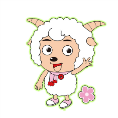 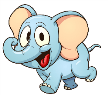 >>Practice
Look at the clown
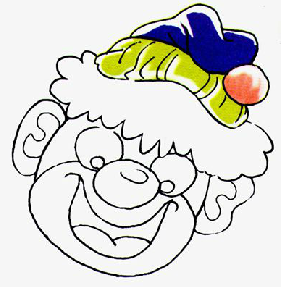 hair
ear
eye
face
nose
mouth
>>Practice
Point and say
This is a/an …
These are …
It has …
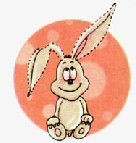 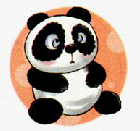 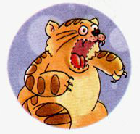 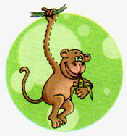 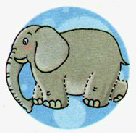 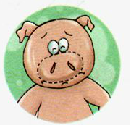 >>Summary
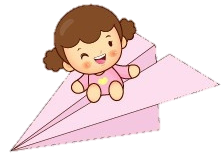 如何使用以下句型描述人或物的身体部位？
This is … There are … 
Those are … It has …
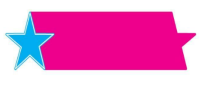 例如
This is the head and this is the face.
It has a mouth.
There are the eyes.
Those are the ears.
>>Homework
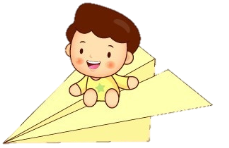 1.听课文录音并跟读，按照正确的语音、语调朗读并表演课文对话。2.在练习本上描述1-2个小动物的身体部位。
3.预习B Let’s learn more。
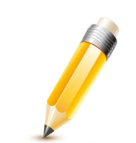 close